Reuse in the Wiki World 
empowers engagement 
with Natural History Collections
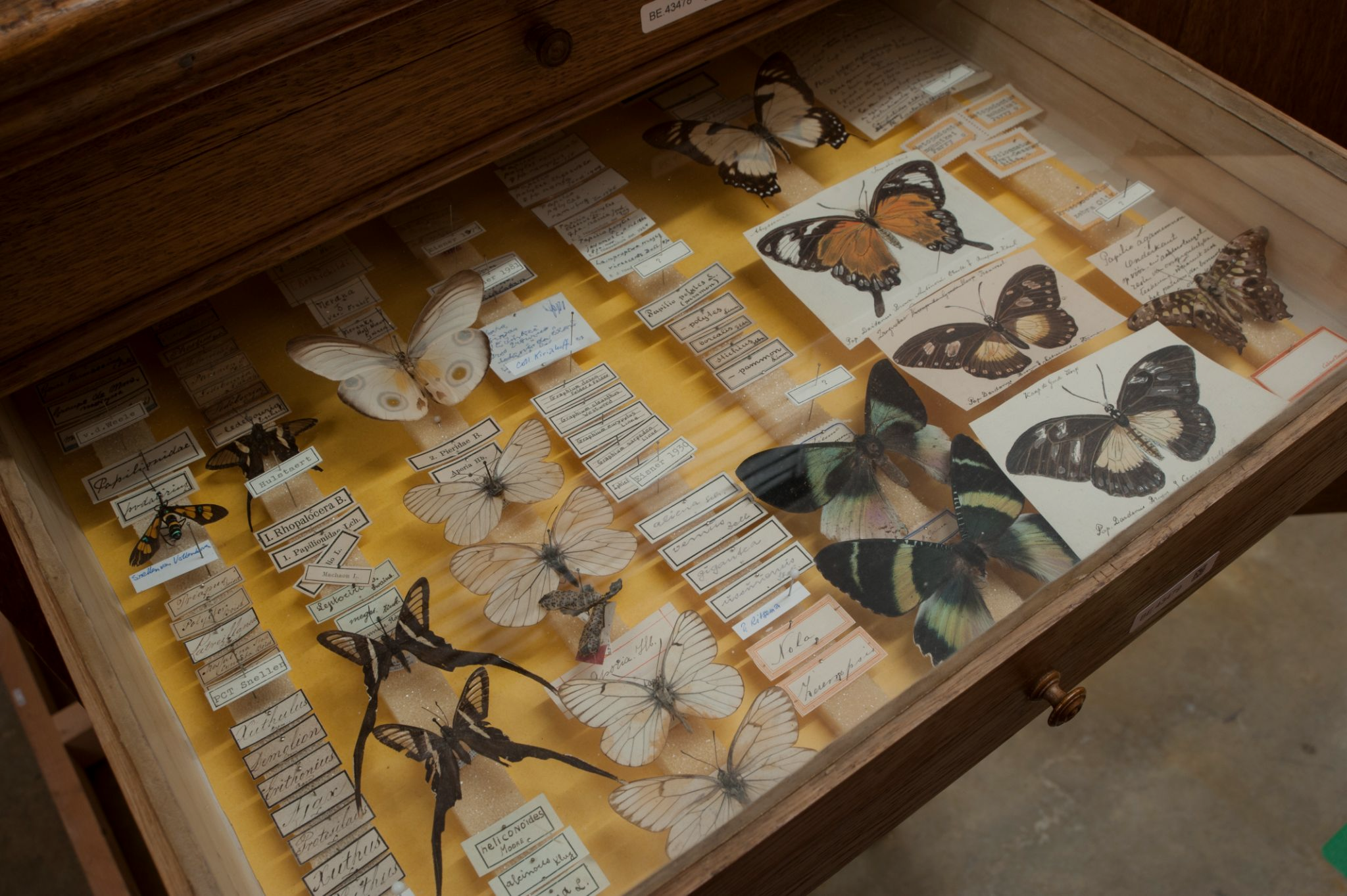 Siobhan Leachman
Wikipedia: User:Ambrosia10
ORCID: 0000-0002-5398-7721
Twitter: @SiobhanLeachman
Slides: bit.ly/ReuseInWikiSPNHC2023
Image by Henk Caspers Naturalis Biodiversity Center, CC BY-SA 3.0, via Wikimedia Commons
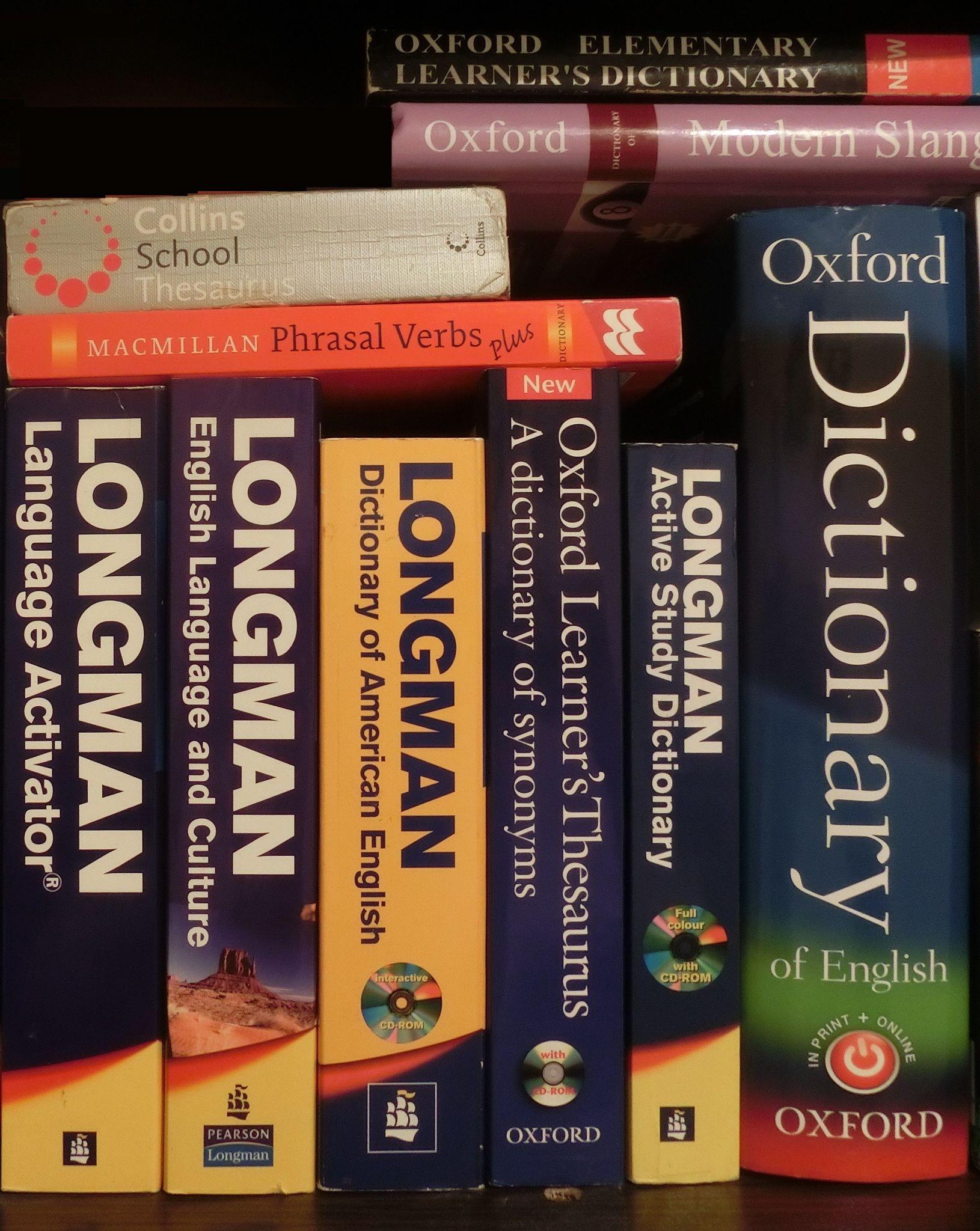 Definitions

Wikipedia
Wikicommons
Wikidata
Bionomia
English-English dictionaries and thesaurus books by Alborzagros, CC BY-SA 4.0,
Active engagement

Te Papa
Forget-me-not project 
Museum für Naturkunde, Berlin
Affiliated collectors project 
Royal Botanic Gardens Victoria
Women collectors project
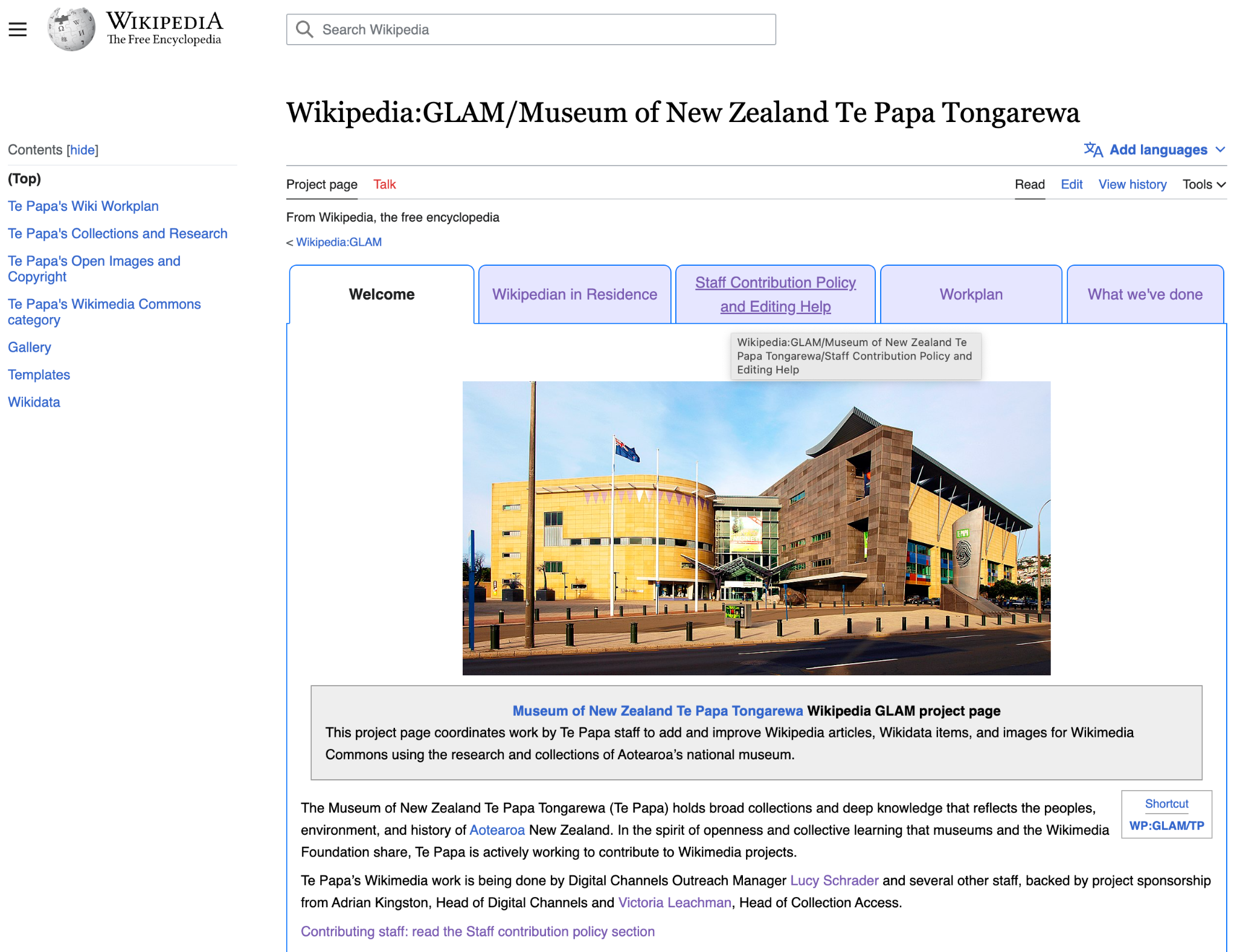 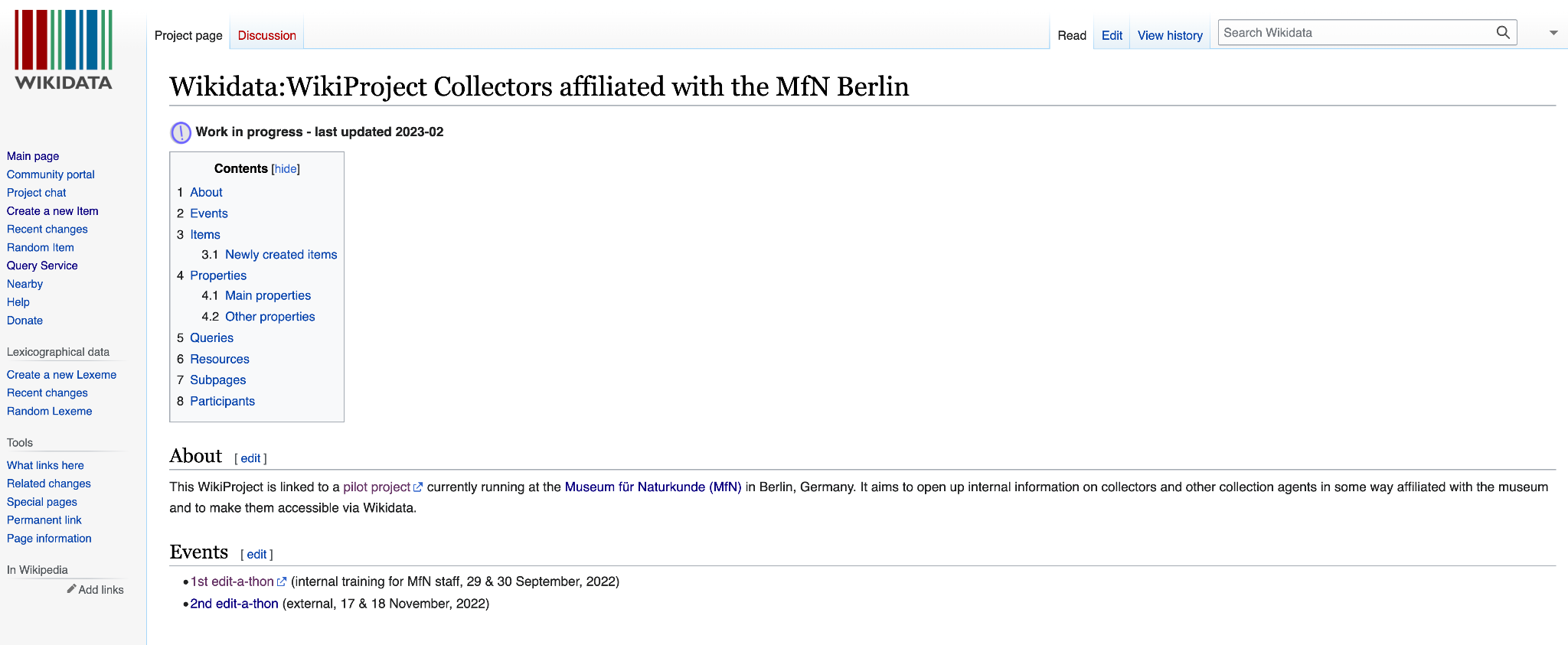 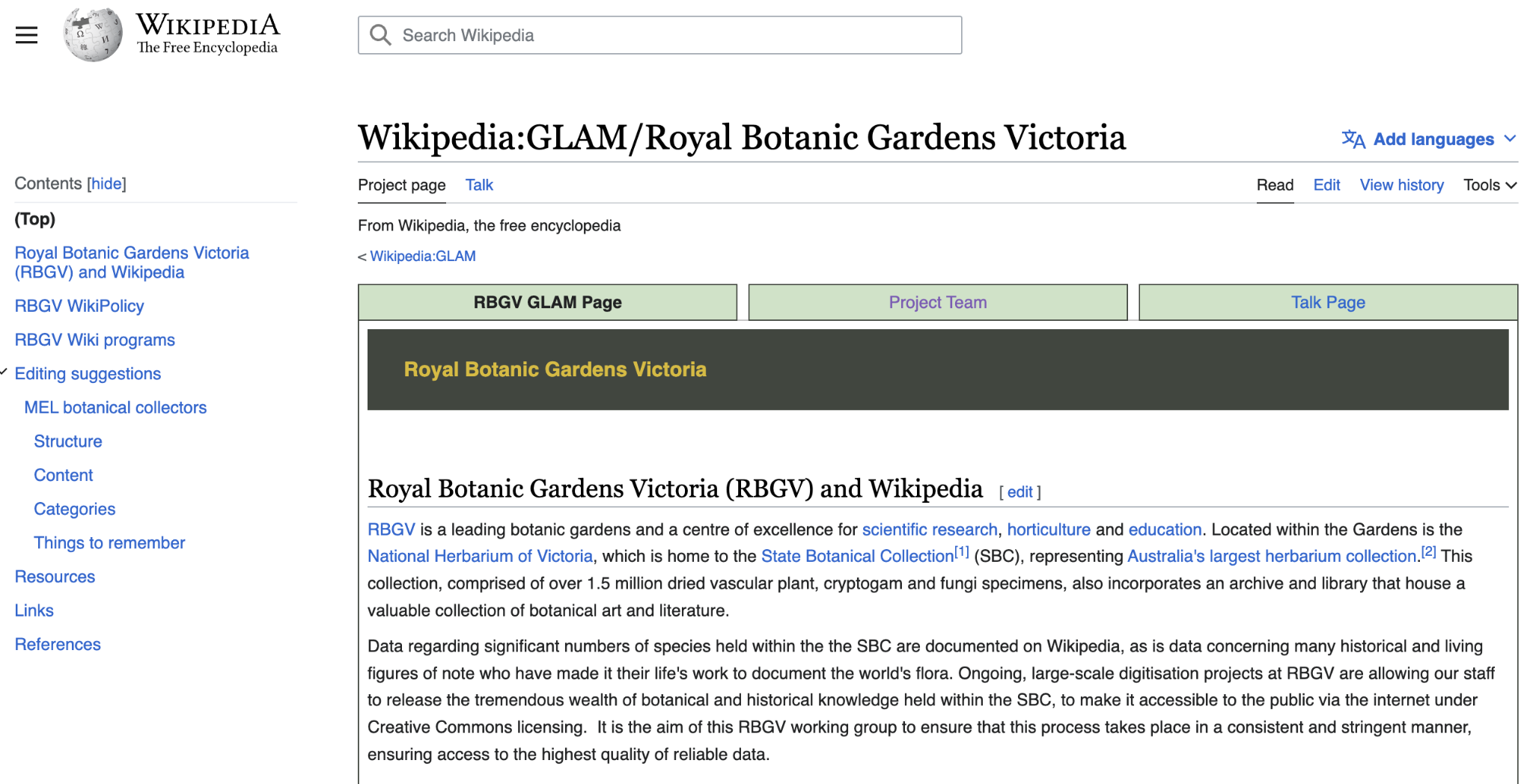 Te Papa WikiProject page, MfN Berlin WikiProject page, Royal Botanic Gardens Victoria WikiProject Page.  CC BY-SA 3.0
Te Papa
Forget-me-not project

Pilot project 
Aims
Add expert knowledge to Wikipedia
Add images & data to Wikicommons
Add data to Wikidata
Encourage collection access & reuse
Blog publicising work
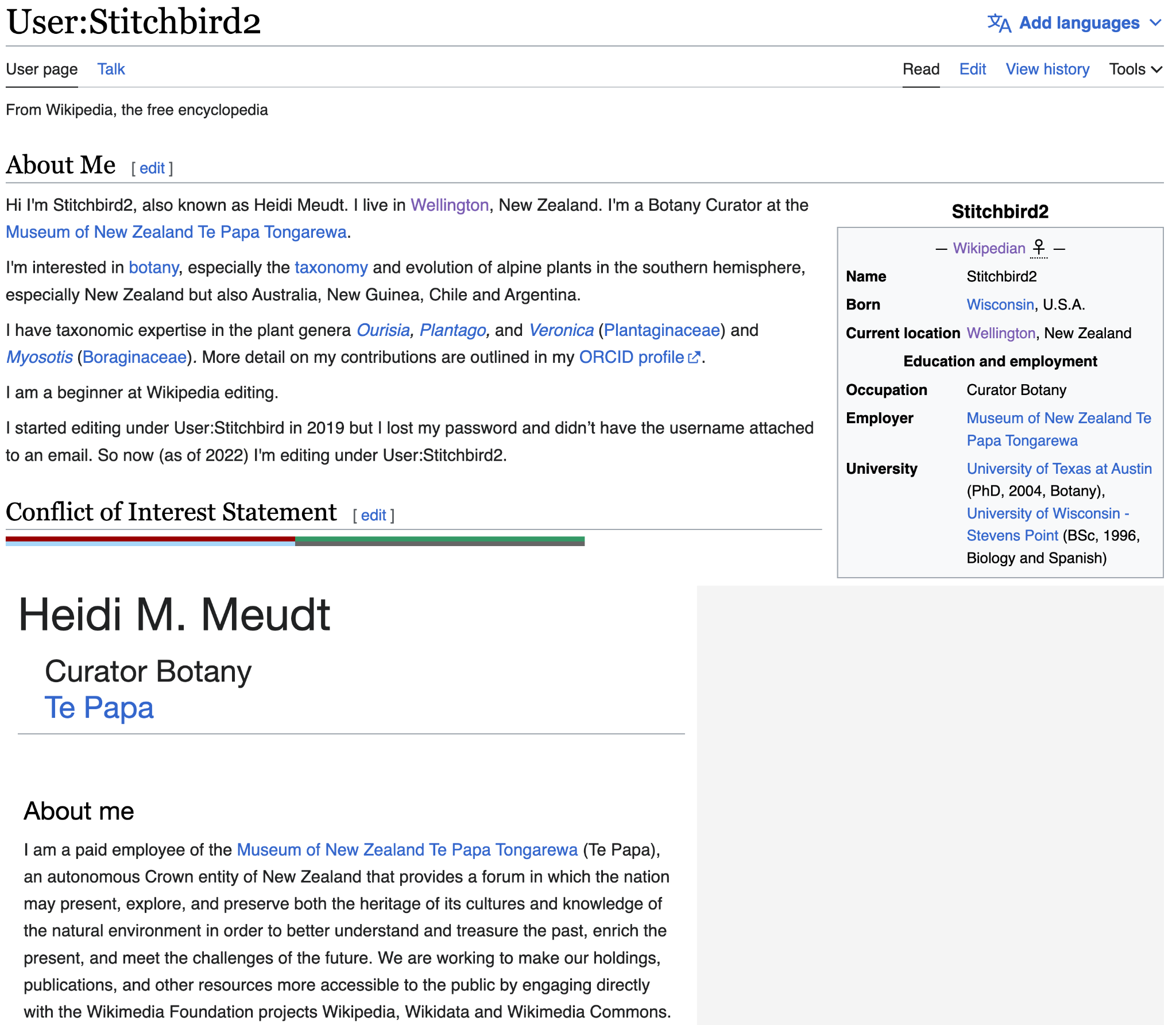 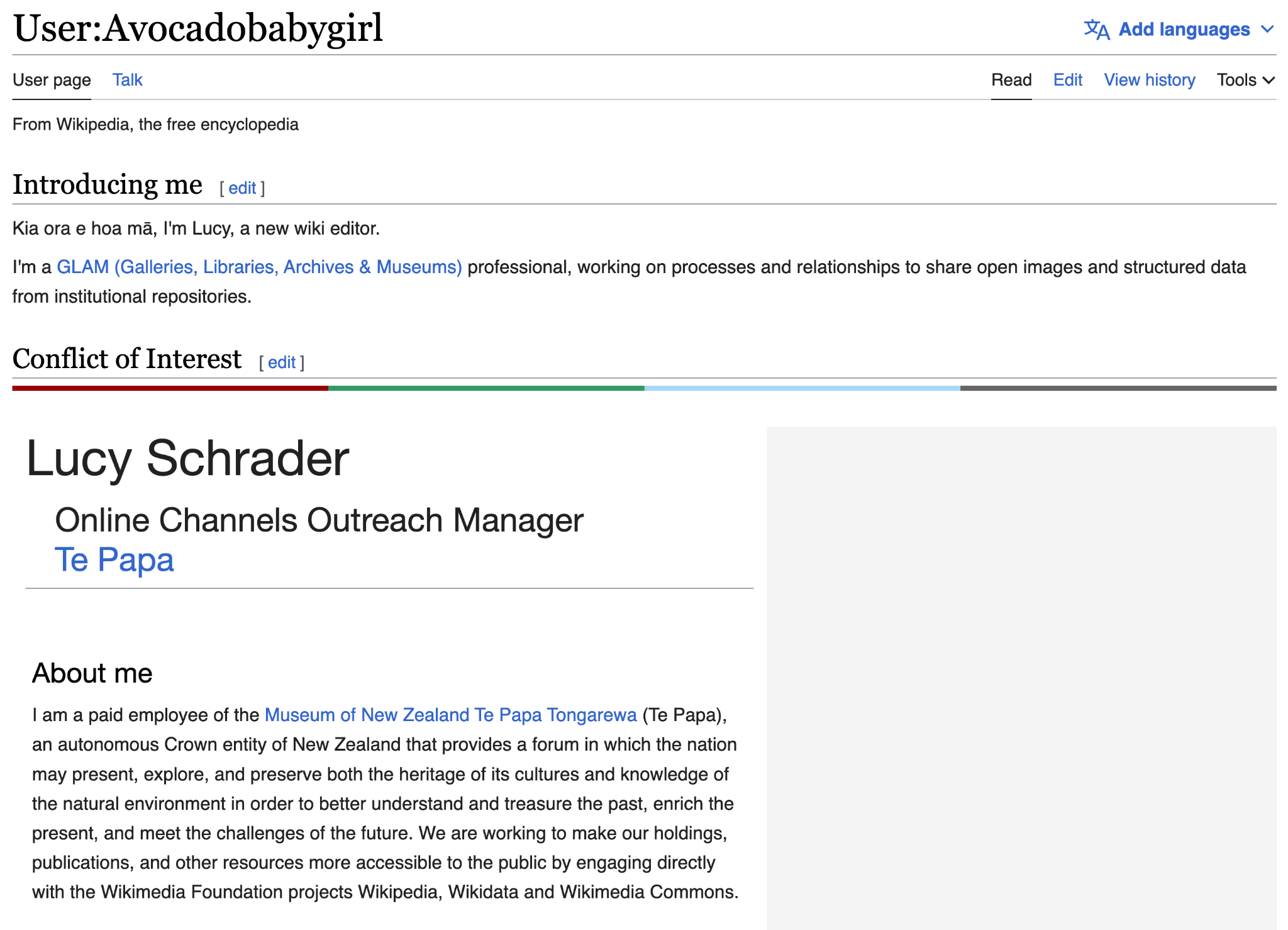 Wikipedia user page for Heidi Meudt and Lucy Schrader CC BY-SA 3.0
Example of Reuse : iNaturalist
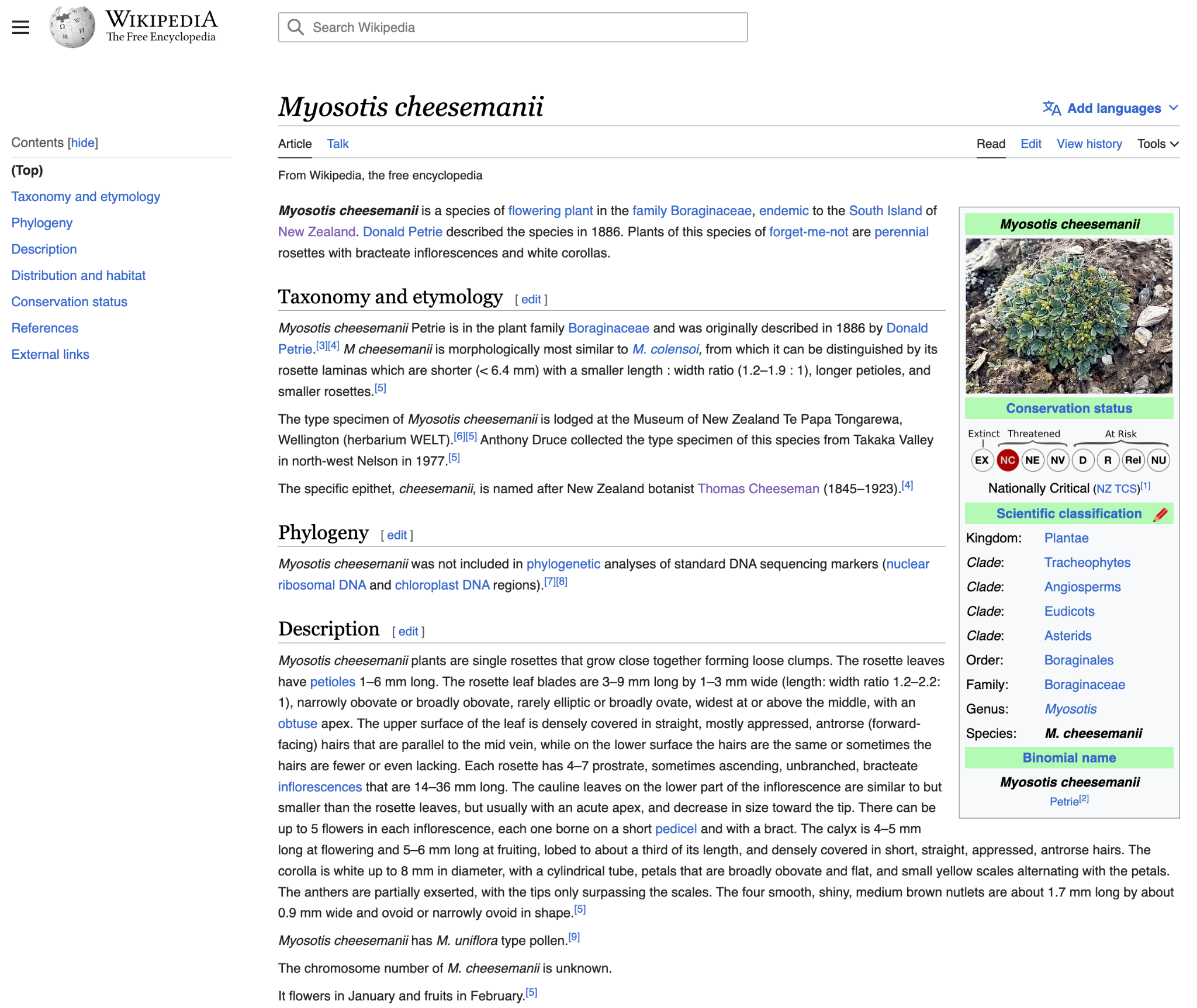 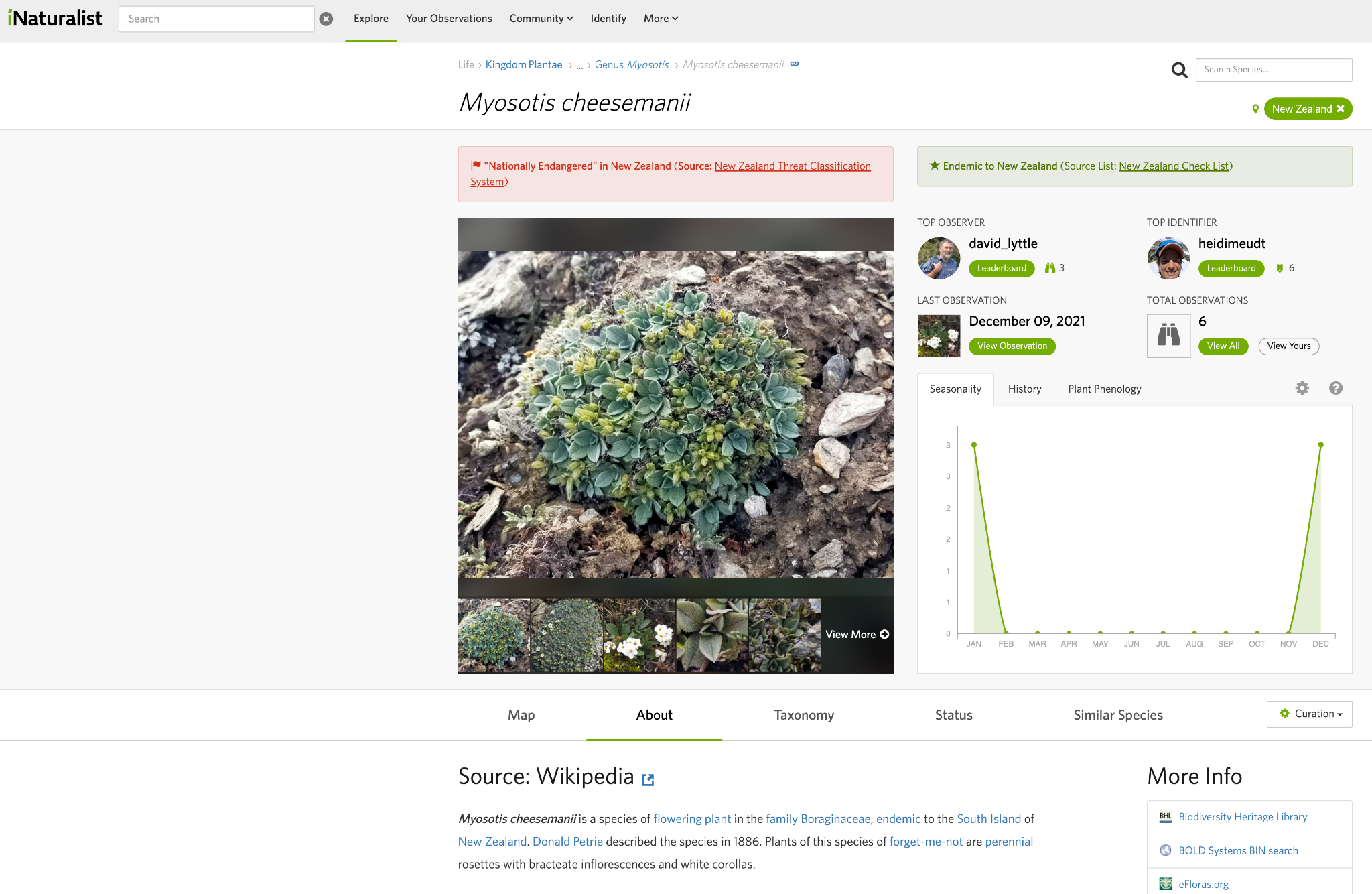 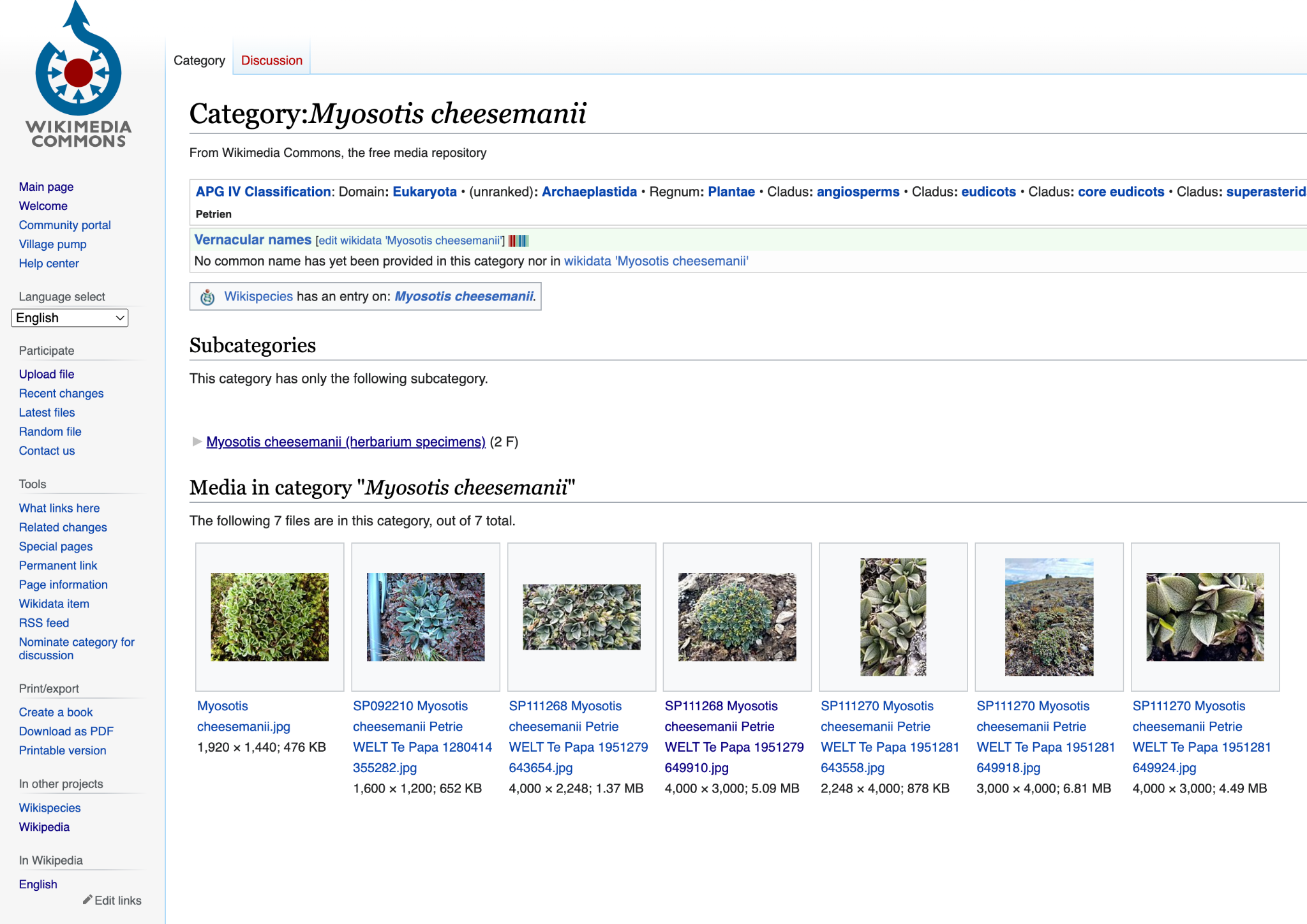 Screenshots of Myosotis cheesemanii Wikipedia page and Wikicommons category. CC BY-SA 3.0 Screenshot of iNaturalist species page. Reused under section 42 of the New Zealand Copyright Act 1994
Natural History Museum, Berlin
Affiliated Collectors Project 
Pilot project 
Aims
Add collector data to Wikidata
Link museum archives 
Access & reuse for regions of origin
Inhouse training & public engagement
Publication forthcoming
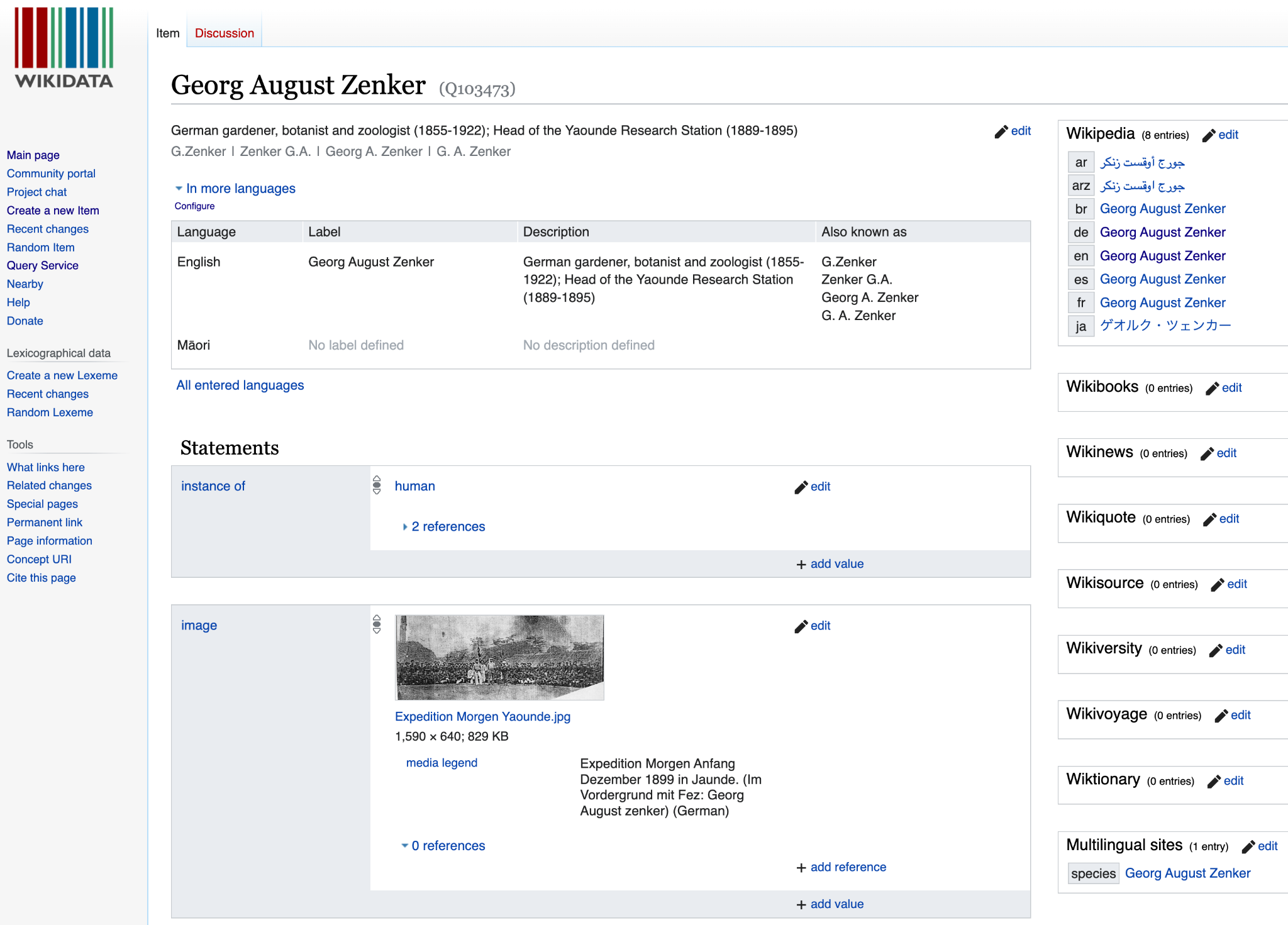 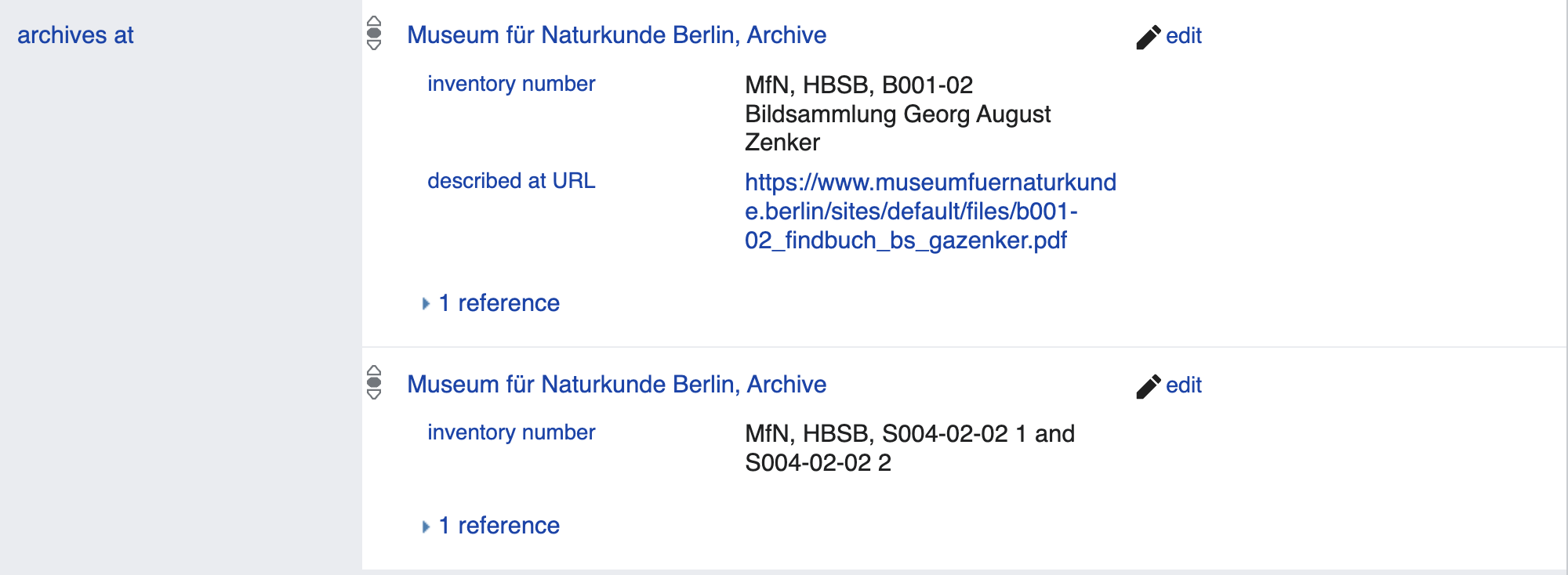 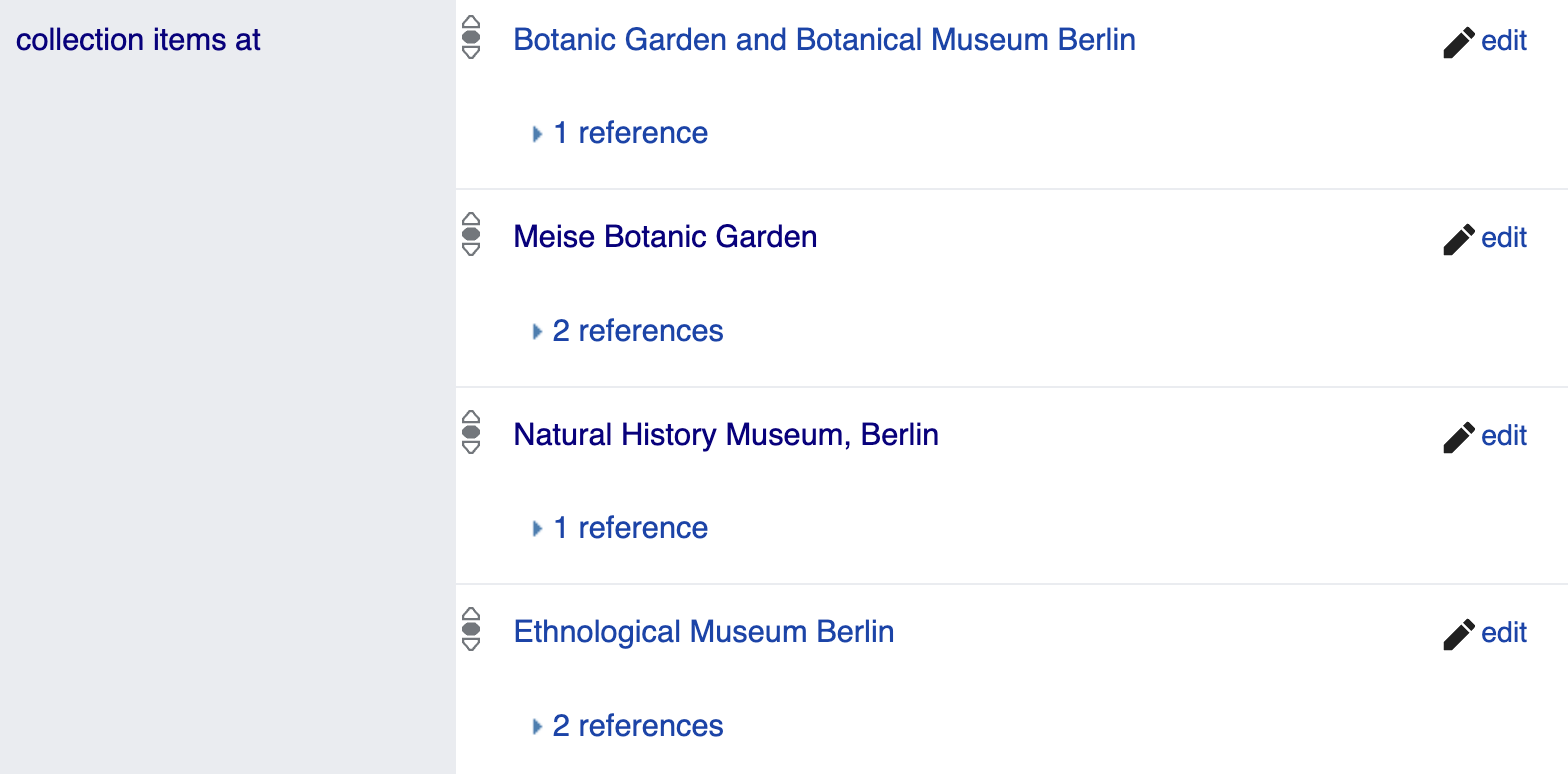 Screenshots of Wikidata item German collector Georg August Zenker CC BY-SA 3.0
Wikidata queries and Bionomia
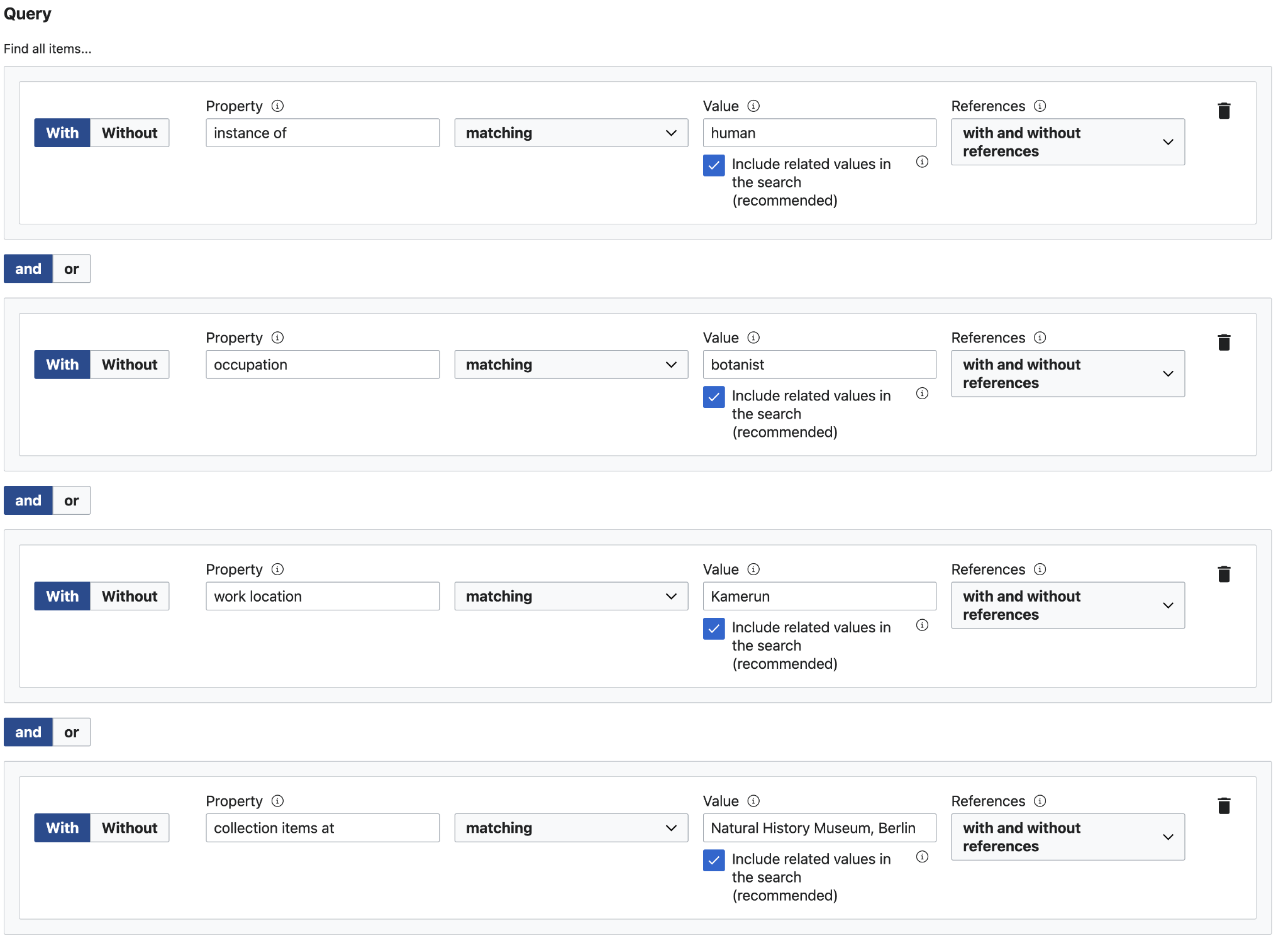 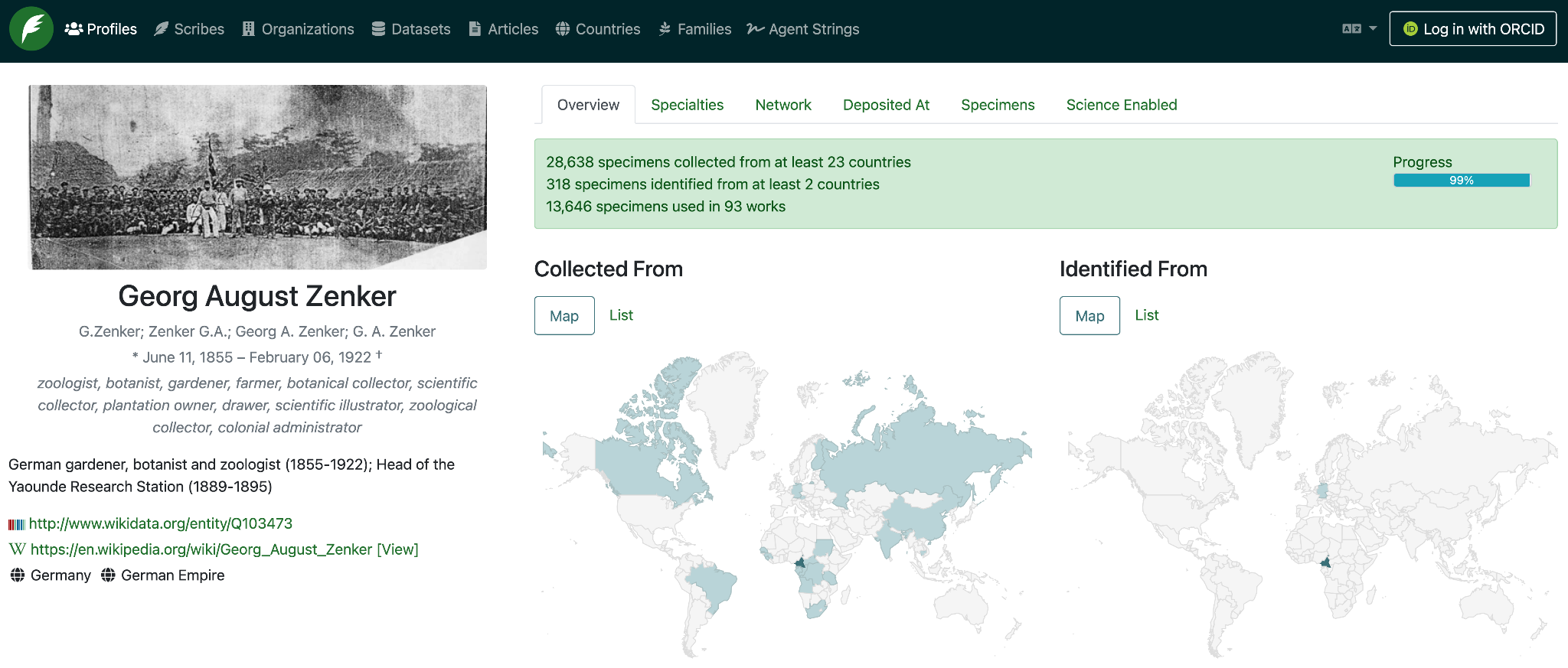 Screenshot of Wikidata Query Builder CC BY-SA 3.0 Screenshot of Bionomia. Reused with permission.
Royal Botanic Gardens Victoria
Women collector project
Aims
Add collector data to Wikidata
Add expert knowledge to Wikipedia
Encourage collection access
Encourage reuse & enrichment
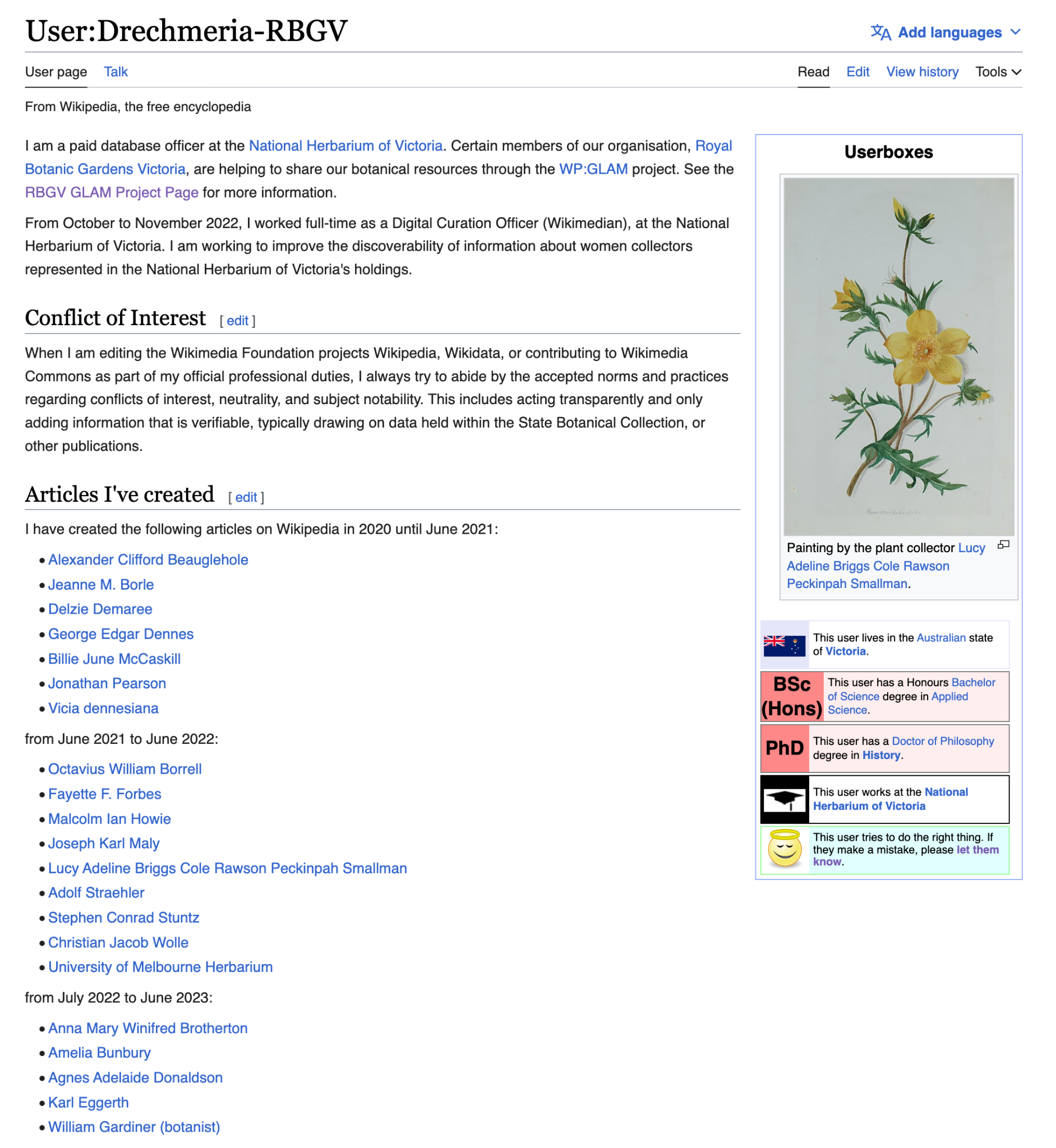 Screenshot of User:Drechmeria-RBGV’s Wikipedia profile CC BY-SA 3.0
Wikipedia, Wikidata & Bionomia
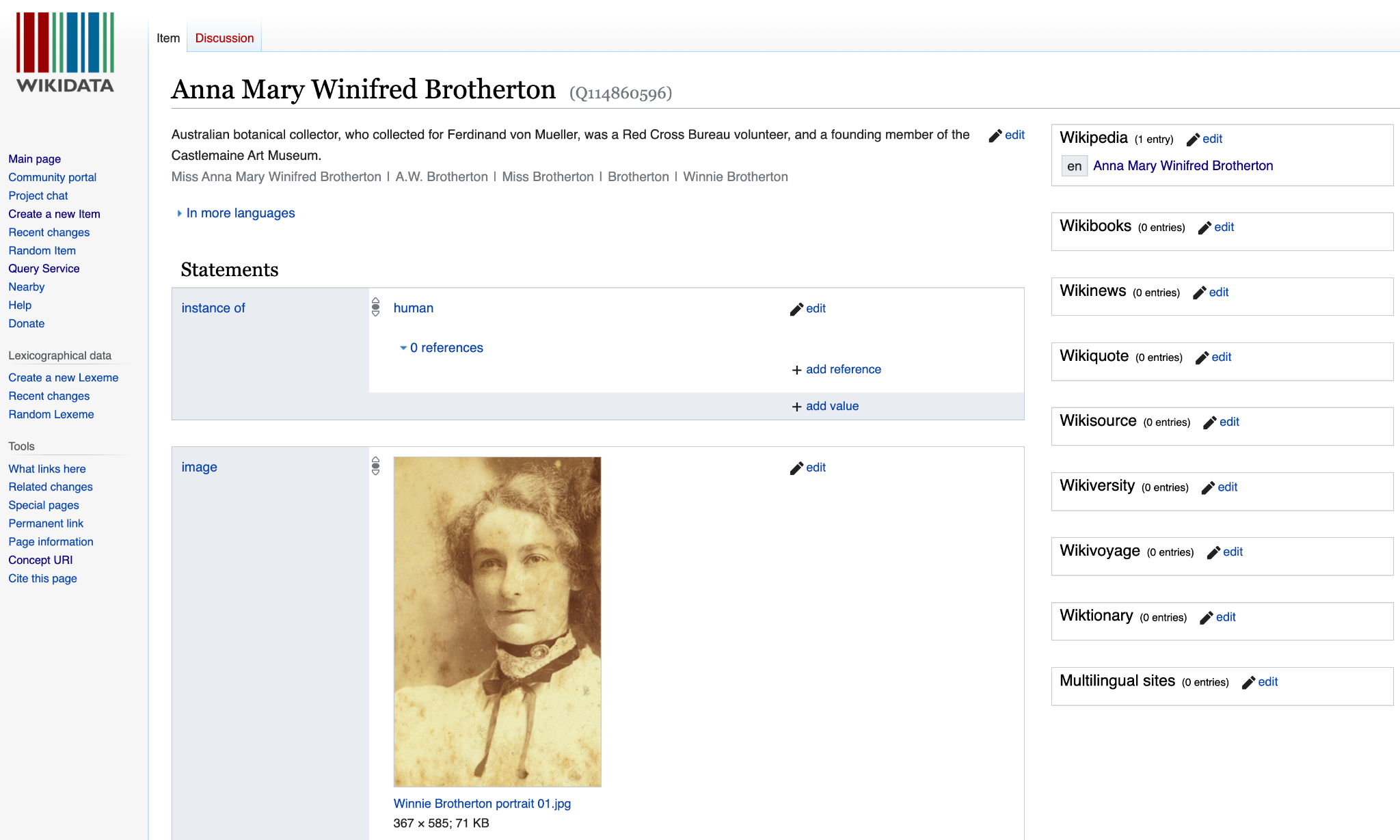 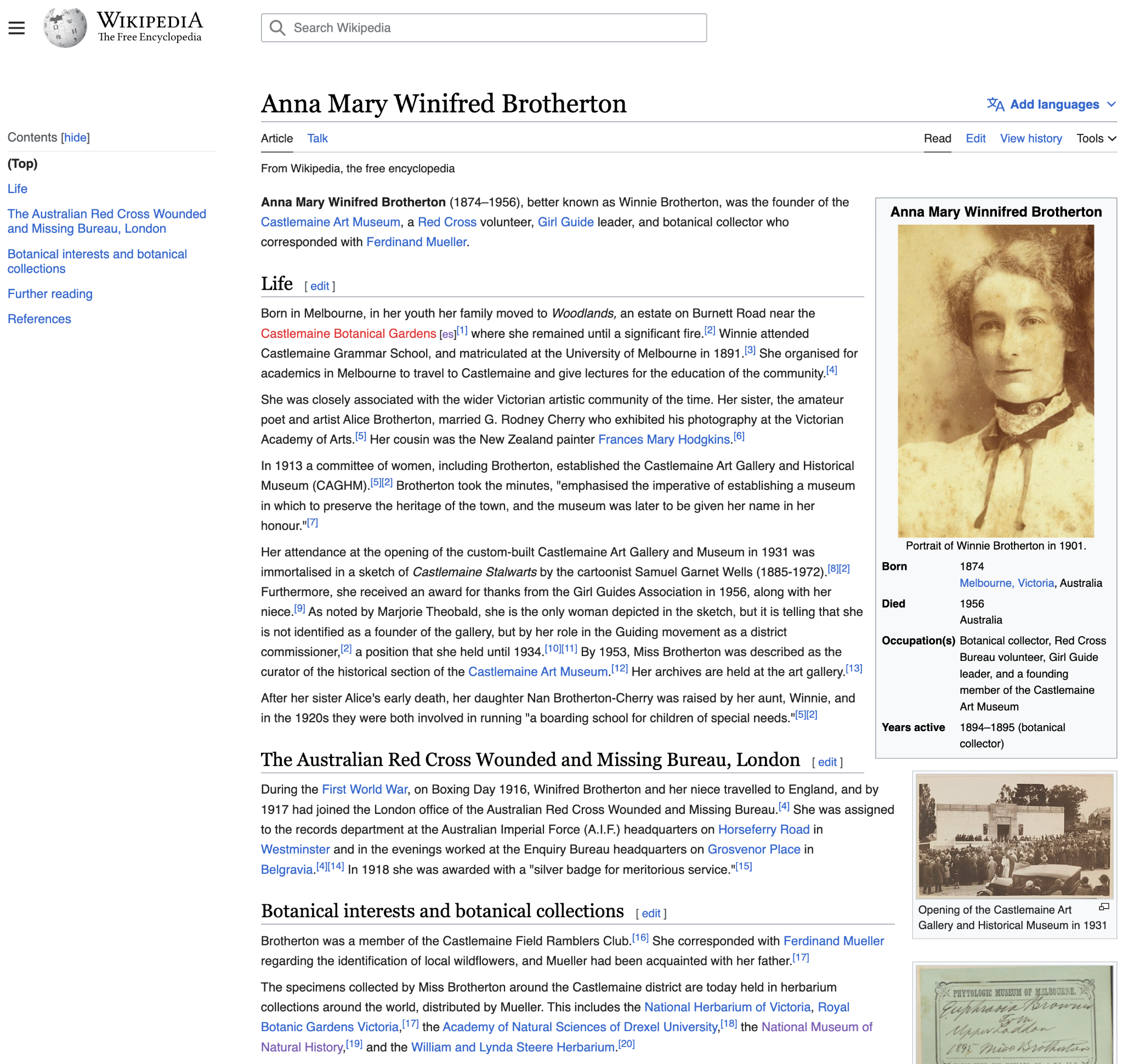 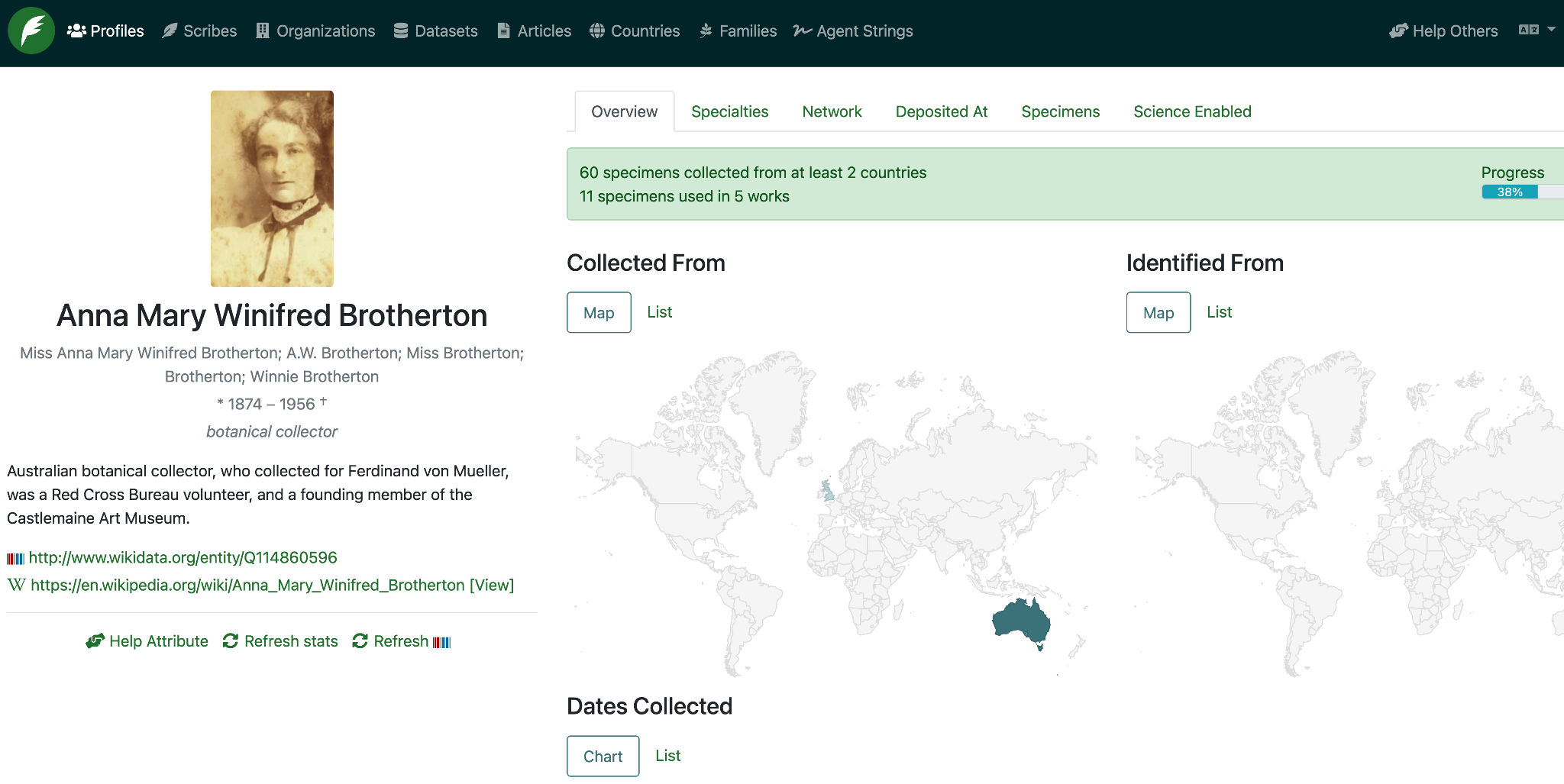 Screenshot of Wikipedia article and Wikidata item of Anna Brotherton. CC BY-SA 3.0. Screenshot of Bionomia. Reused with permission.
Passive engagement
 Openly licensing images and data.


Openly licence images
Openly licence data

CC0
CC BY
CC BY SA
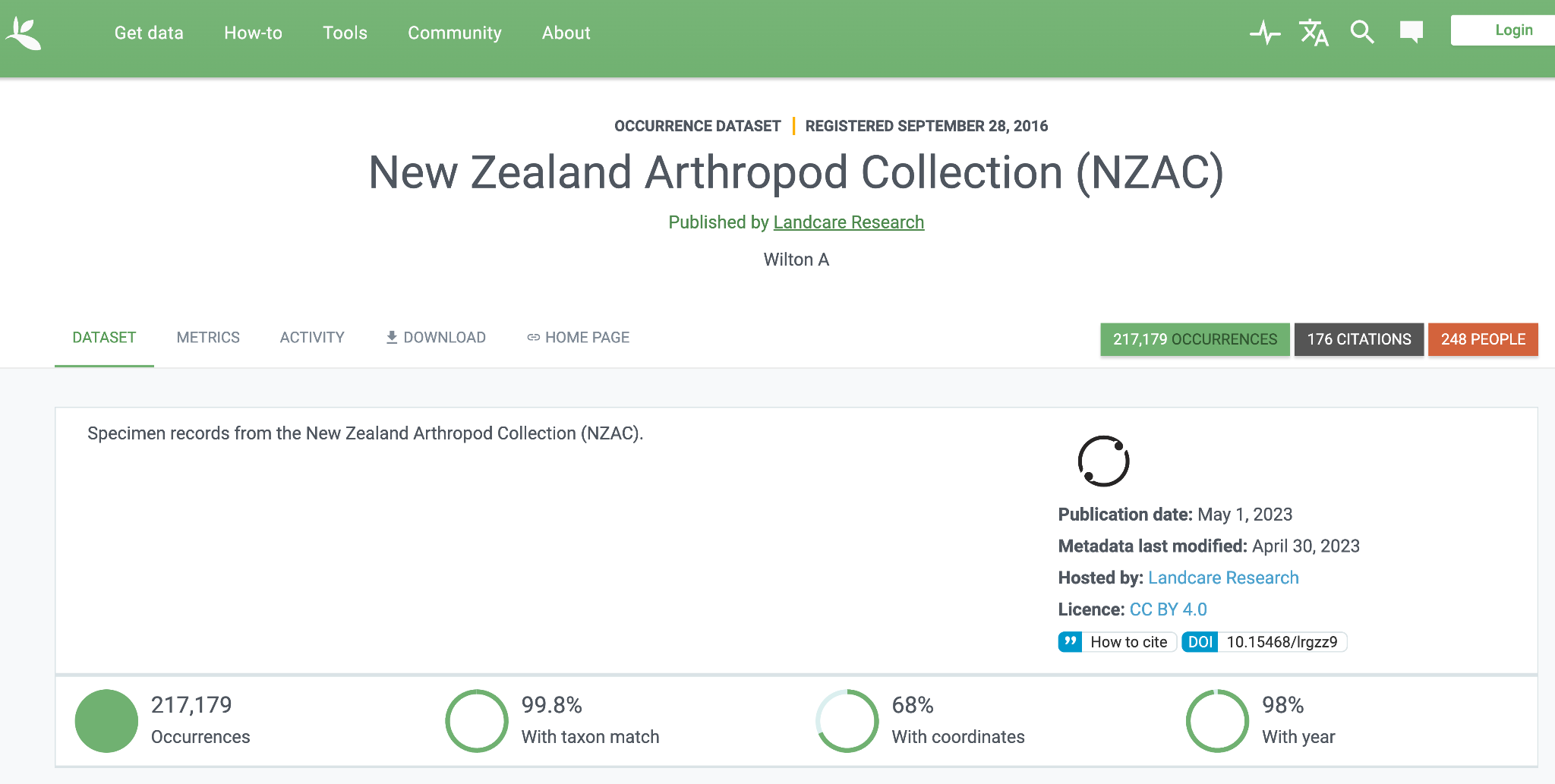 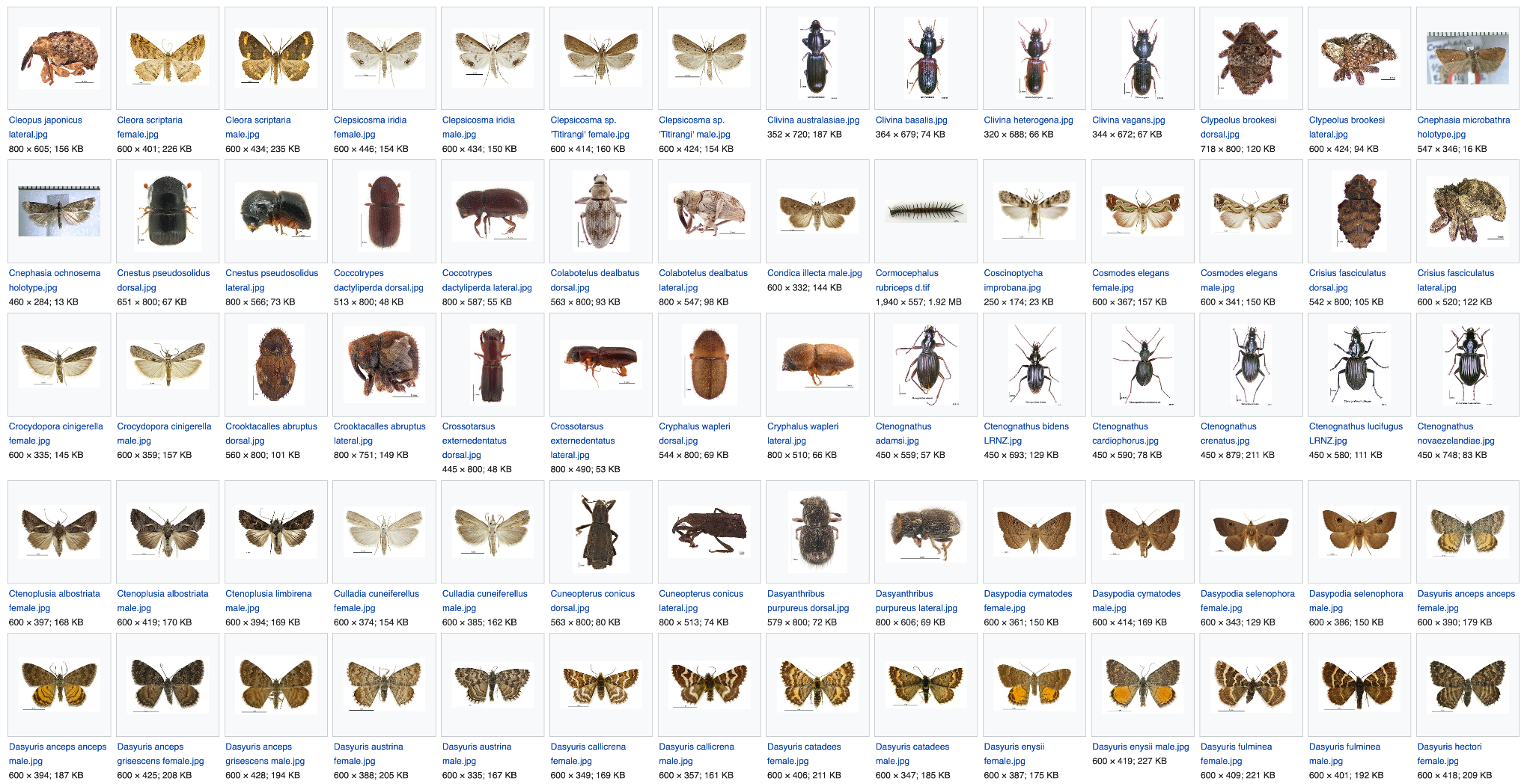 Screenshot of New Zealand Arthropod Collection occurrence dataset in GBIF CC BY 4.0. Screenshot of Wikicommons Category:Landcare Research CC BY-SA 3.0
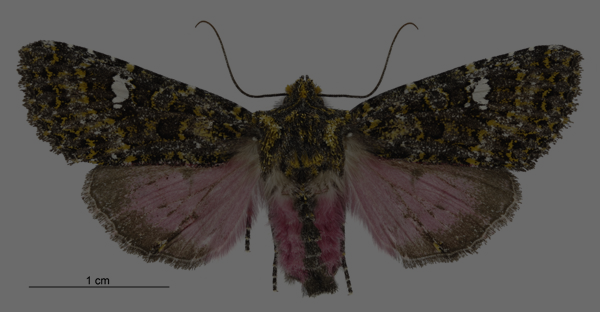 Manaaki Whenua Landcare Research


Uploads to Wikicommons
Writing Wikipedia species articles
Creating Wikidata species items
Linking to publications of species descriptions
Reusing images in iNaturalist
Adding collectors to Wikidata
Adding & attributing collectors in Bionomia
Correcting online metadata
Emailing institutions re dataset & database issues
Raising issues in Catalogue of Life Github repository
Meterana meyricci female by Birgit E. Rhode, Landcare Research New Zealand Ltd., CC BY 4.0 , via Wikimedia Commons
Direct Benefit to Institution
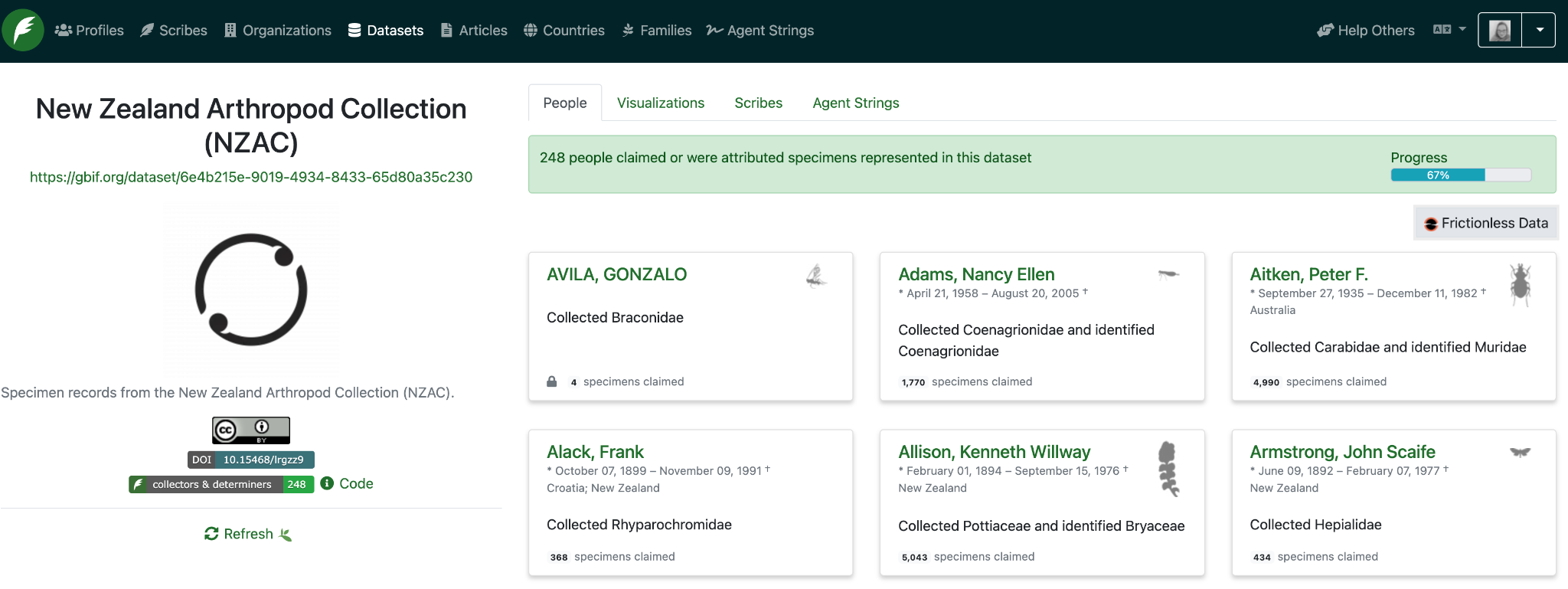 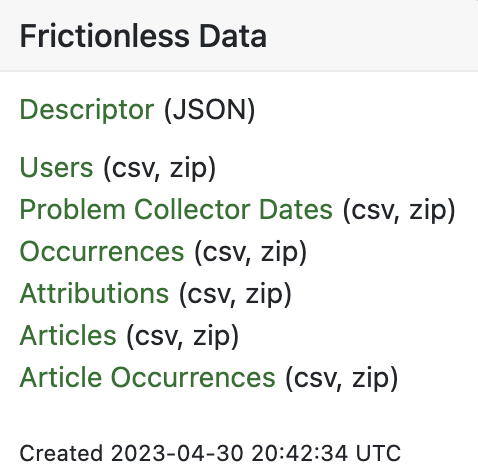 Screenshots of Bionomia. Reused with permission.
Frictionless data - Problem collector dates
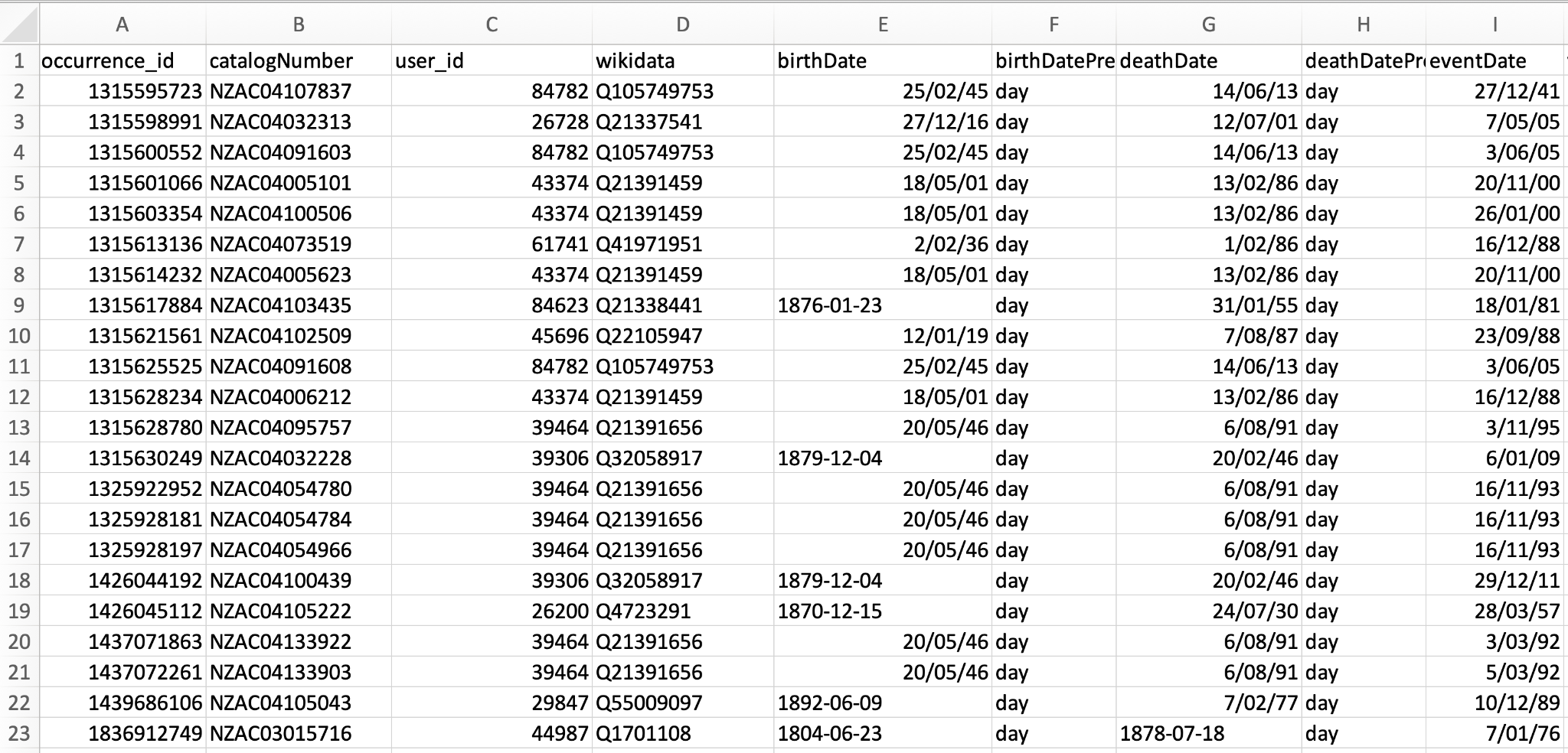 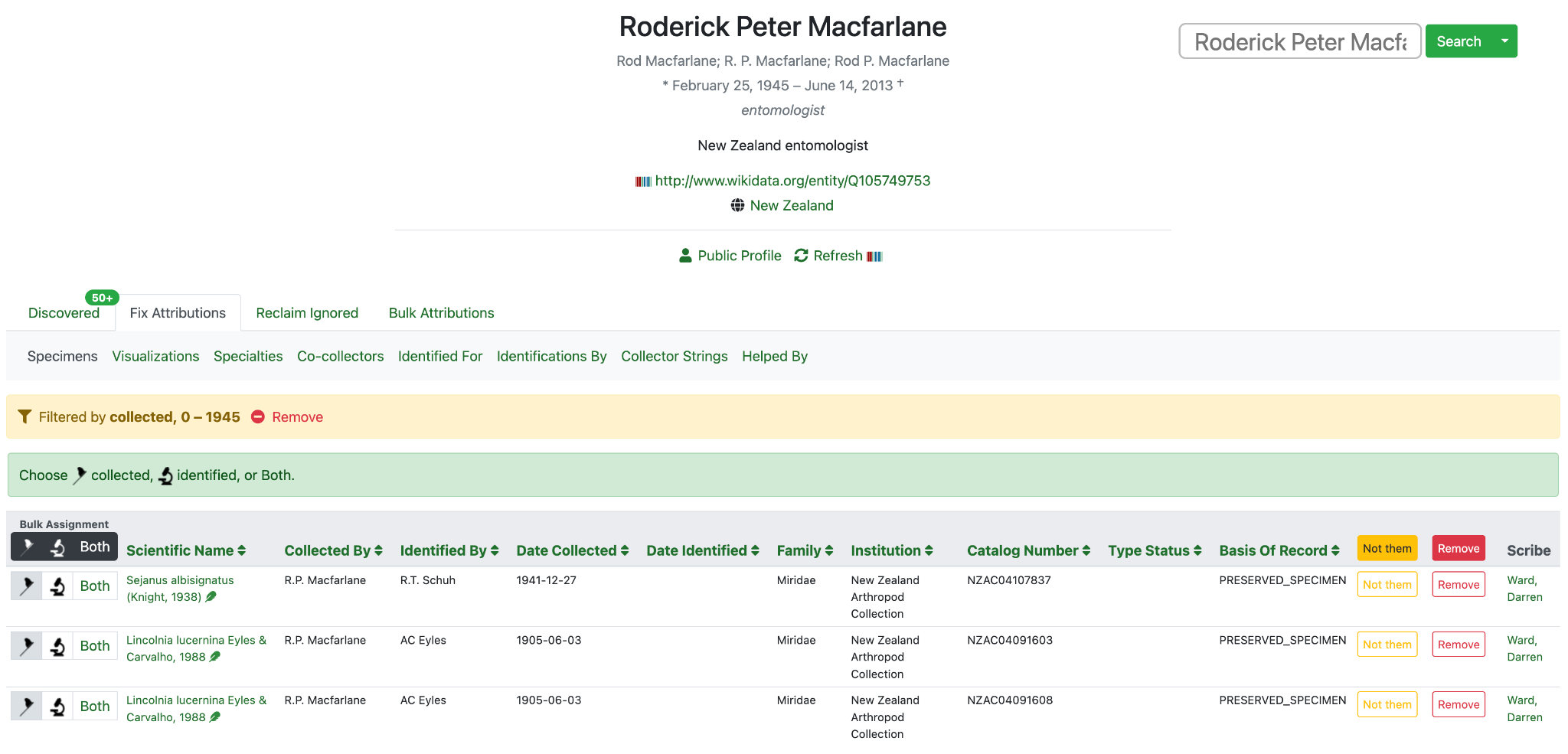 Screenshots of Bionomia. Reused with permission.
Options if YOU want to engage with the Wiki World
Self directed engagement
Staff pilot project
Institution wide engagement

Reach out to local wiki folk
Reach out to colleagues
Consider a Wikipedian in Residence
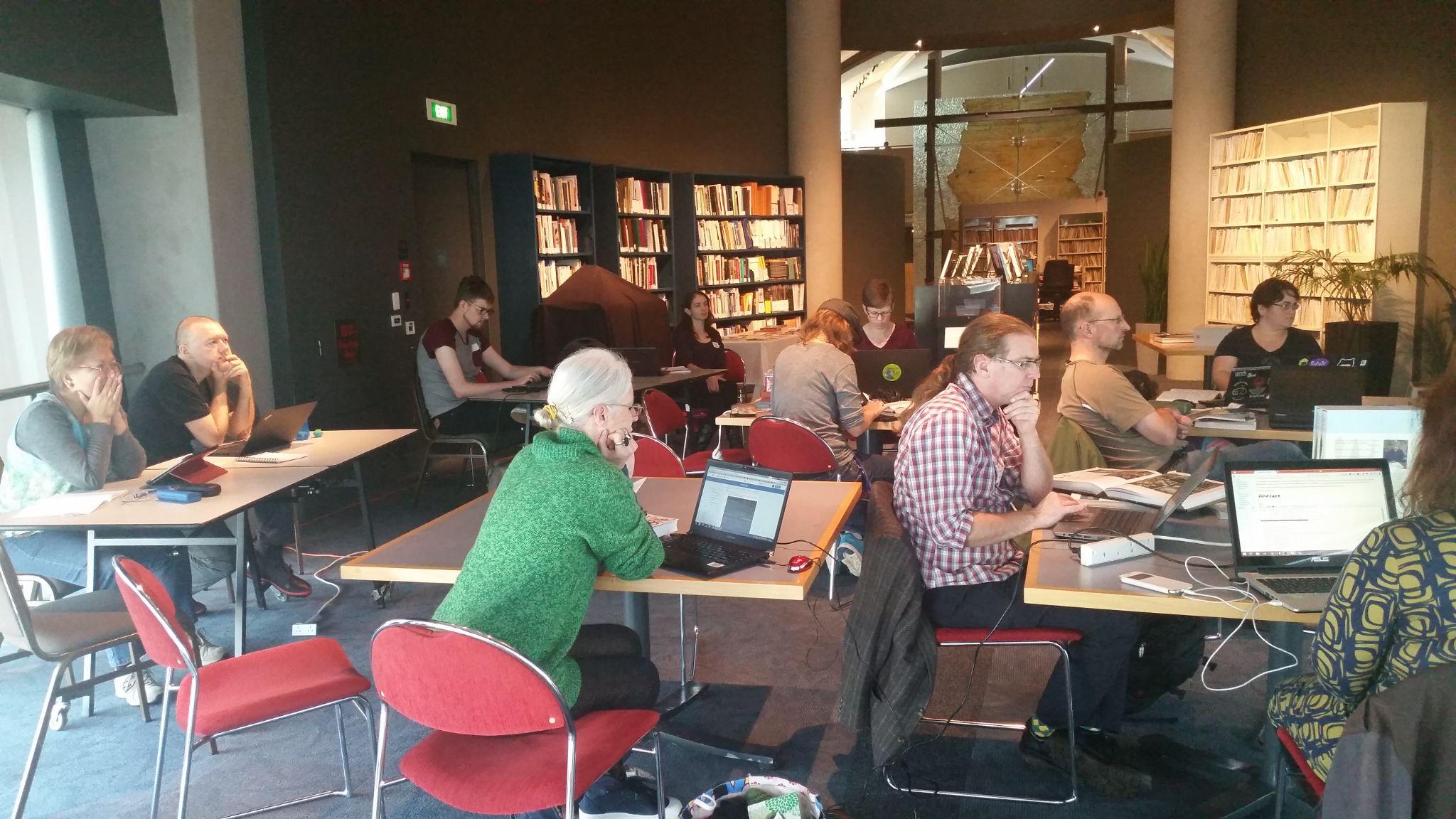 Participants at the #NZspecies Edit-a-thon 2016 at Te Papa by Siobhan Leachman CC0
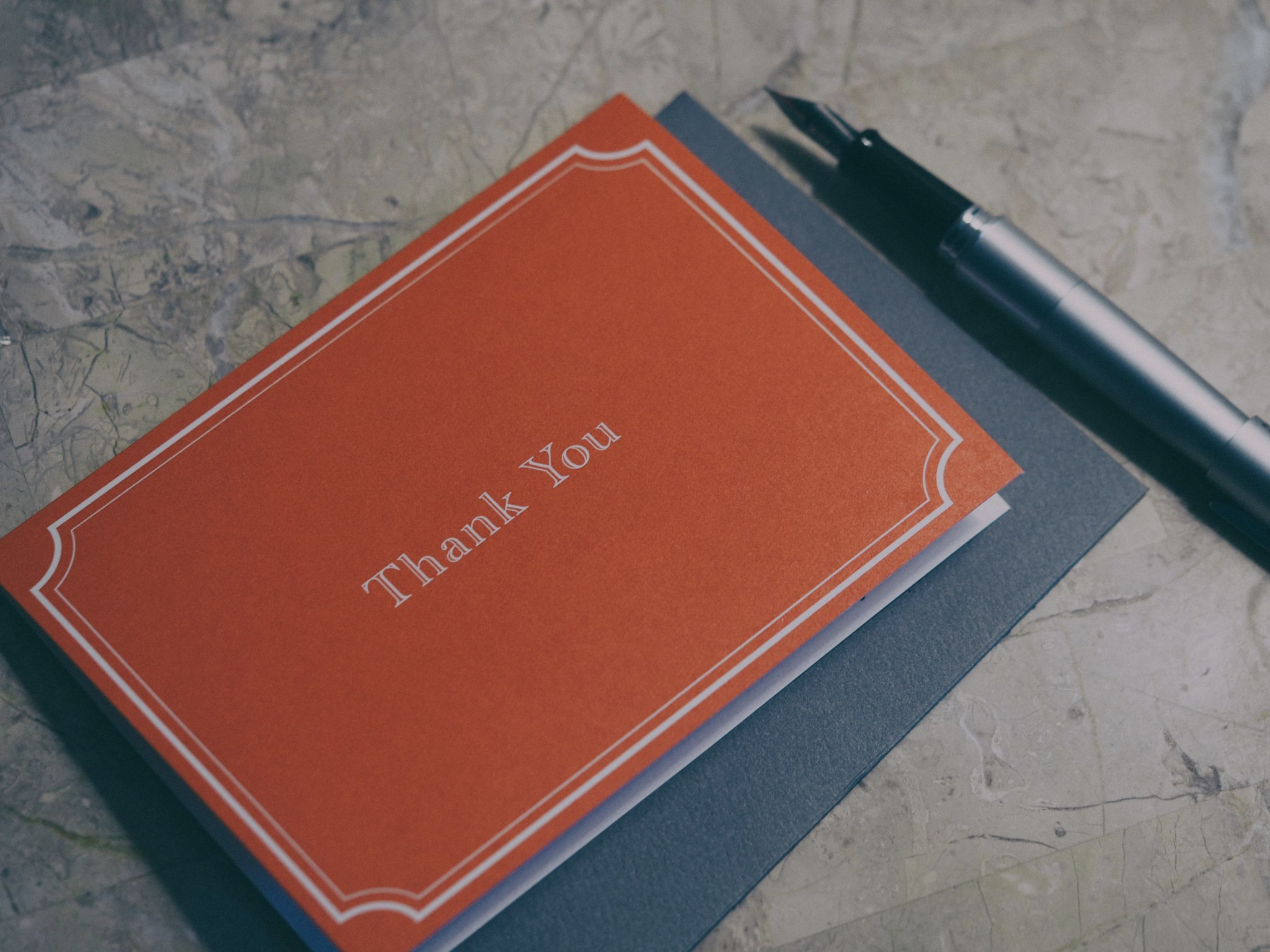 Thanks to ….
Wikimedia Foundation for funding my attendance
Te Papa and staff including 
Dr. Heidi Meudt, Lucy Schrader & Victoria Leachman
Museum für Naturkunde, Berlin and staff including
Dr. Sabine von Mering and Erik Stolze
Royal Botanic Gardens Victoria and staff 
David Shorthouse of Bionomia.net
Thank you by Aaron Burden, CC0, via Wikimedia Commons
© Siobhan Leachman, 2023. Unless indicated otherwise for specific images, this slide deck is licensed for re-use under the Creative Commons Zero 1.0 International licence . Please note that this licence does not apply to any images. Those specific items may be re-used as indicated in the image rights statement within each slide. In essence, you are free to copy, distribute and adapt this slide deck, as long as you abide by the other licence terms.